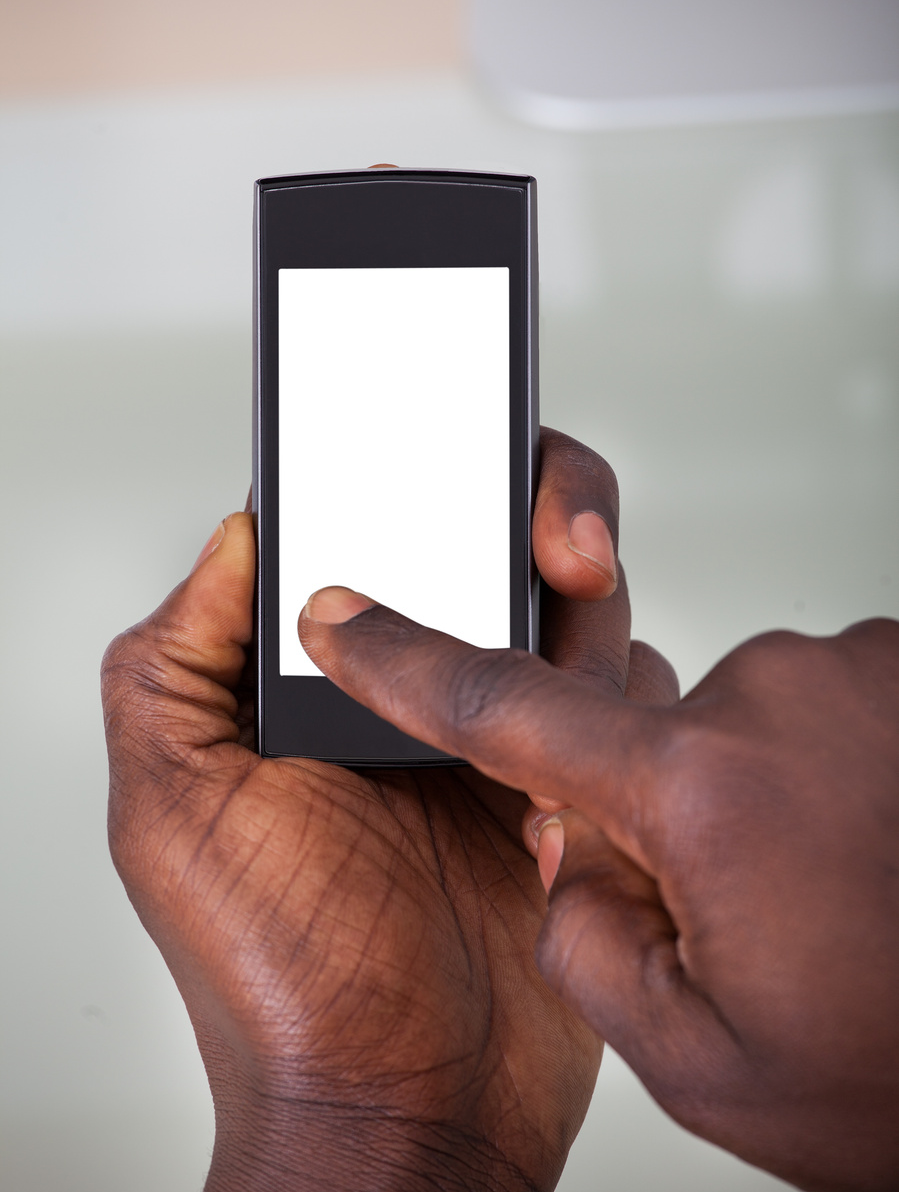 DA CARTEIRA  NACIONAL  DO ARTESÃO
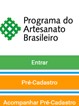 MANUAL  DE PRÉ-  CADASTRO
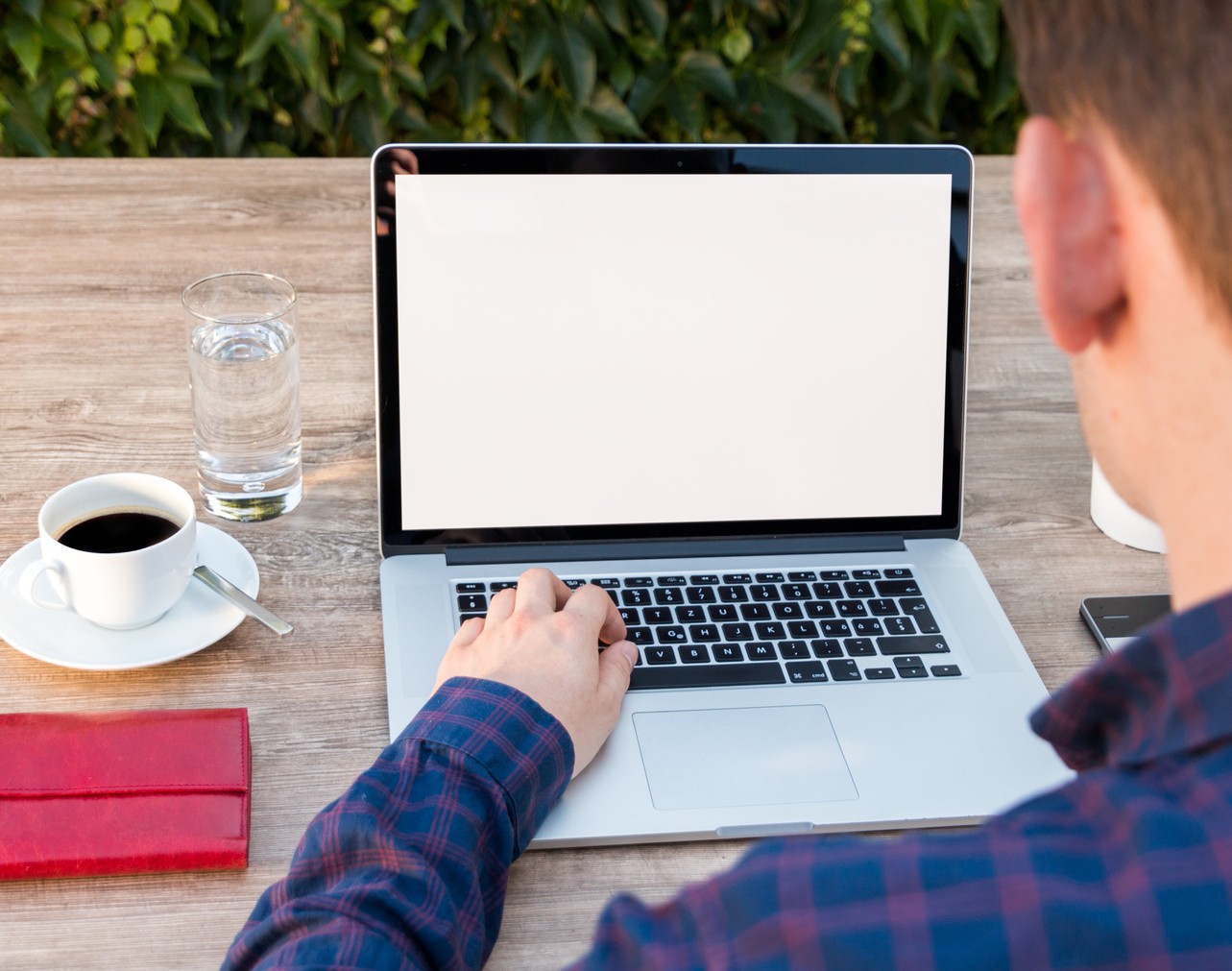 PARA  SOLICITAÇÃO  DIGITAL
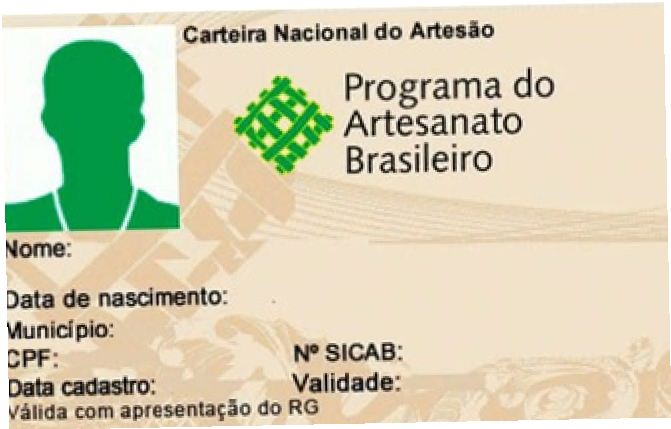 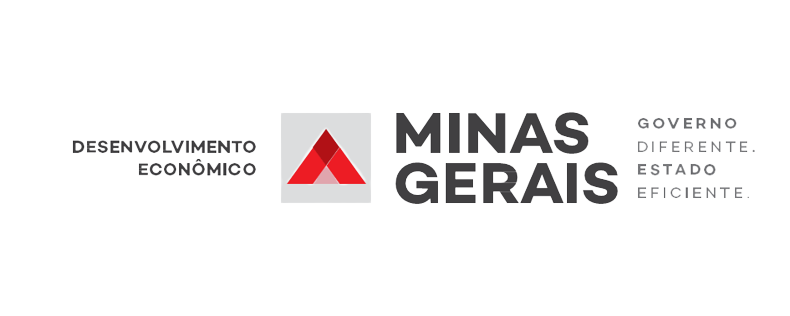 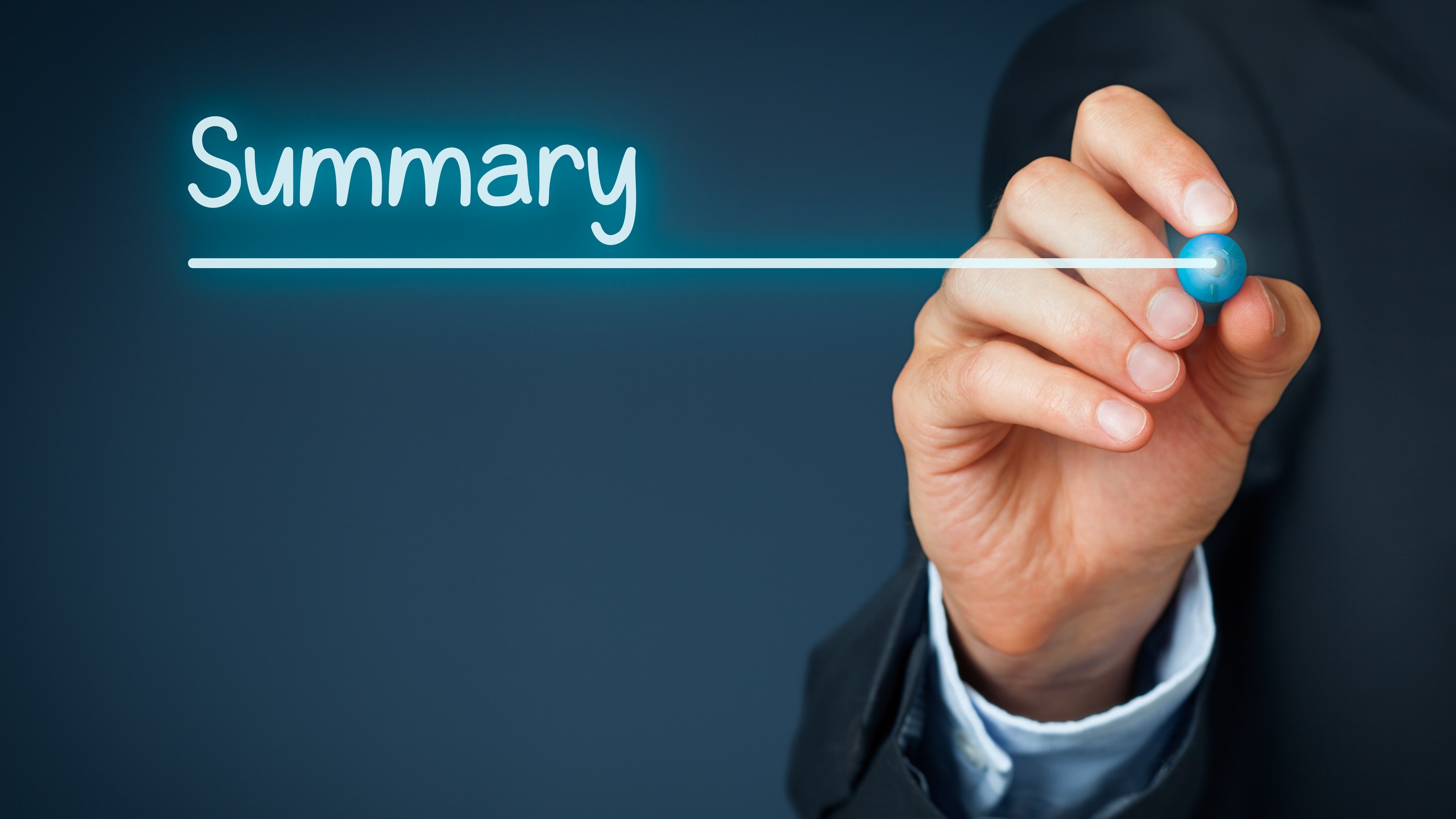 SUMÁRIO
1. APRESENTAÇÃO..............................................................3
2. ACESSO AO PORTAL DO ARTESANATO BRASILEIRO..........5  
3. PRÉ-CADASTRO DE ARTESÃO..........................................7
APRESENTAÇÃO
A finalidade deste manual é orientar aos cidadãos que desejam requerer a Carteira Nacional do  Artesão por meio do pré-cadastro.

A Carteira Nacional do Artesão é um documento físico, que é a identificação do artesão,  prevista na Lei nº 13.180, de 22 de outubro de 2015, válida em todo o território nacional e com validade de 6 (seis) anos.

Este documento é uma iniciativa do Programa do Artesanato Brasileiro gerido pela  Secretaria Nacional do Artesanato e do Microempreendedor Individual, do Ministério do Empreendedorismo, da Microempresa e da Empresa de Pequeno Porte (MEMP) em parceria com as Coordenações Estaduais que em Minas Gerais é representada pela Secretaria de Estado de Desenvolvimento Econômico por meio da Diretoria do Artesanato.
Benefícios com a Carteira Nacional do Artesão
Em Minas Gerais os portadores do documento além de adquirirem o reconhecimento da profissão, possuem:

acesso aos cursos e capacitação oferecidos pela Secretaria de Desenvolvimento Econômico (Sede) e pelo Programa do Artesanato Brasileiro (PAB);

Participação em editais para feiras e eventos apoiados pela Secretaria de Desenvolvimento Econômico (Sede) e pelo Programa do Artesanato Brasileiro (PAB);

Acesso a políticas públicas voltadas para o beneficiamento do artesão;

Participação em ações do Sebrae destinadas a PJ, como Sebraetec e ações de mercado.
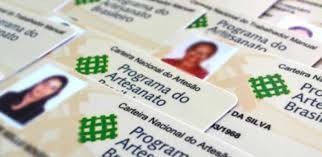 Fiquem atentos as setas, elas indicam todos  os passos a seguir.
2. ACESSO AO PORTAL DO ARTESANATO BRASILEIRO
Saiba como se cadastrar:
Todo o processo é feito online. 
Acesse o site www.gov.br/artesanato e siga as etapas do pré-cadastro a seguir:
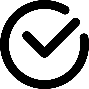 O acesso ao Portal do Artesanato Brasileiro deverá ser feito por meio do endereço digital  https://www.gov.br/artesanato e o usuário deverá clicar no botão “Acesso ao Cadastro – SICAB”, conforme a imagem ao lado.
1
2
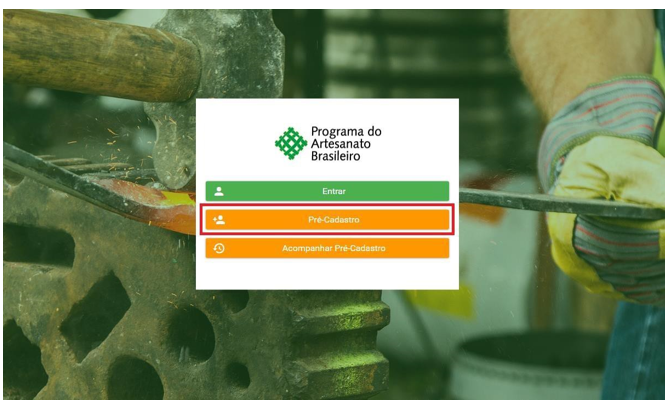 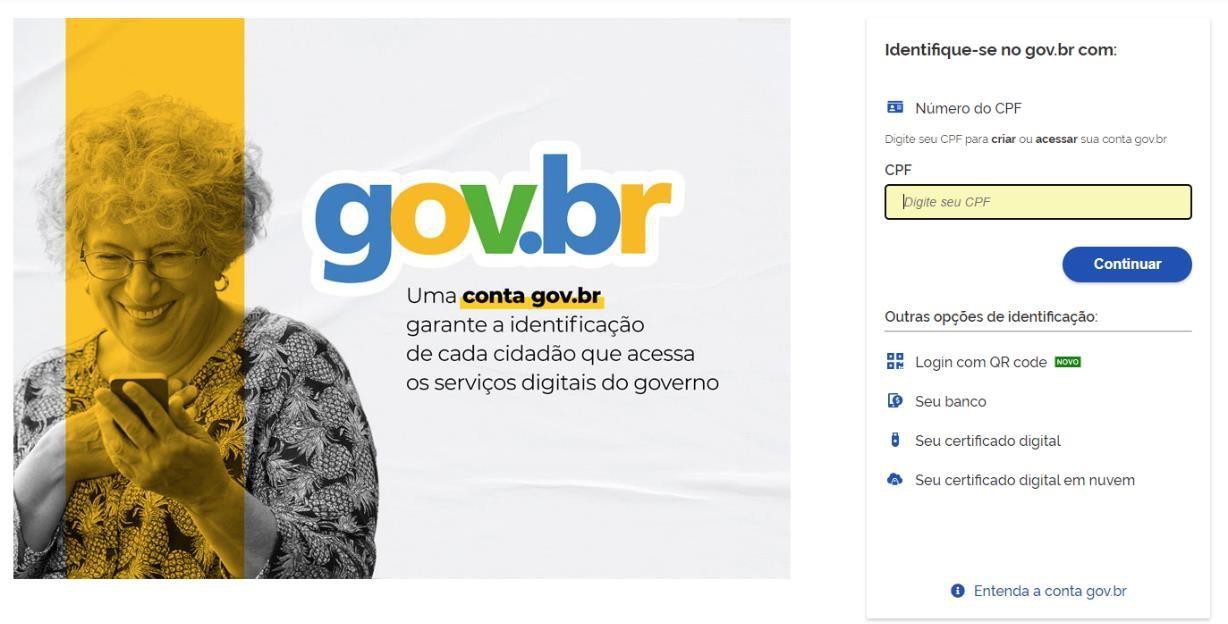 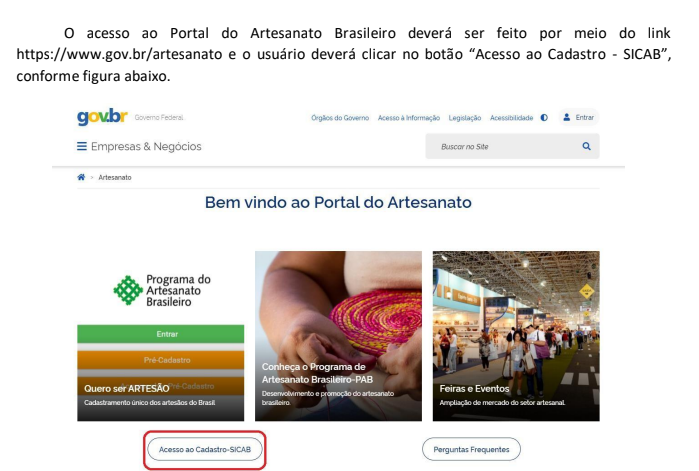 Para acessar a área logada do Portal, o usuário deverá fazer a autenticação de login no GOV.BR.
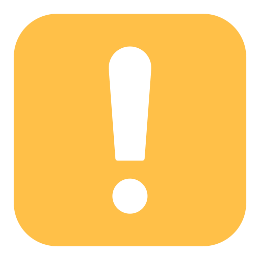 ATENÇÃO
Caso o usuário não tenha conta, deverá criar a sua no GOV.BR, com seu CPF e seus dados pessoais, lembrando de NÃO utilizar dados de outras pessoas como telefones e e-mails. O endereço de e-mail deverá ser utilizado apenas uma única vez no seu cadastro, evitando assim, problemas futuros para obtenção de outros serviços no Portal GOV.BR.
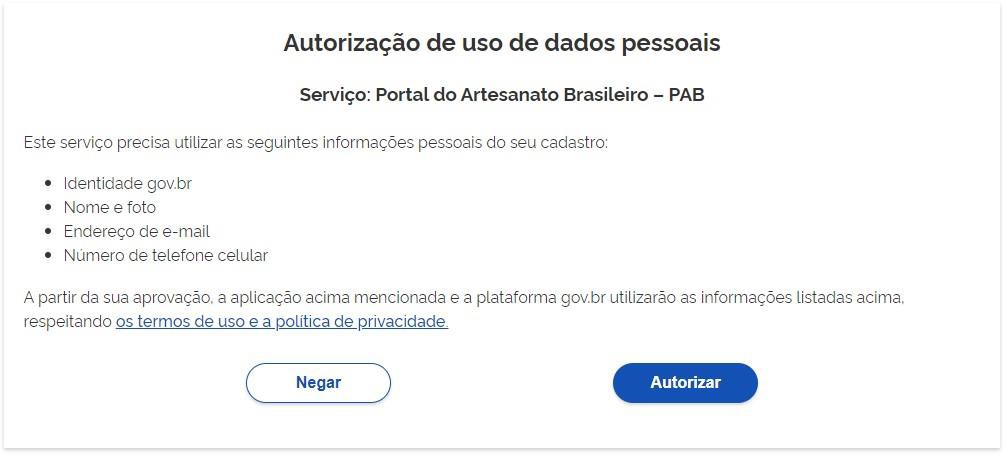 Após a autenticação de login através do GOV.BR, no primeiro acesso o usuário artesão deverá autorizar o uso de dados pessoais do GOV.BR no serviço PAB – ME (Portal do Artesanato Brasileiro do Ministério da Economia)
3 . PRÉ-CADASTRO DE ARTESÃO
3.1. Para realizar o pré-cadastro, deve-se acessar o Portal do Artesanato Brasileiro por meio  do site www.gov.br/artesanato e o usuário deverá clicar no botão “Pré-cadastro”. Após a  autenticação de login através do GOV.BR, deverão ser preenchidos os seguintes formulários:  Informações Pessoais, Informações Adicionais, Informações Financeiras e Informações da  Produção.

3.1.1. Informações Pessoais: Nesta tela deverão ser preenchidos  os seguintes campos:
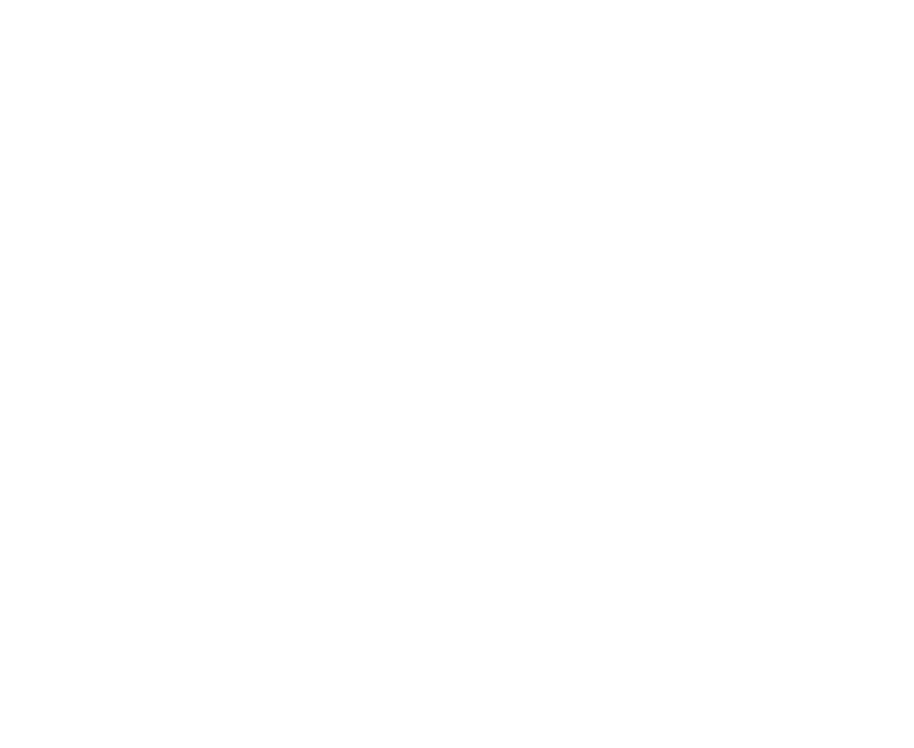 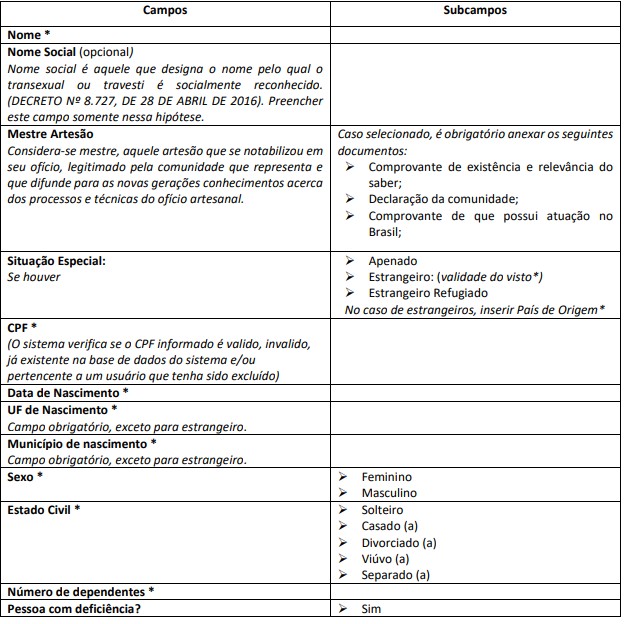 Neste campo, NÃO coloque  nome fantasia ou comercial
Fiquem atentos, nem todos  precisam preencher este  campo
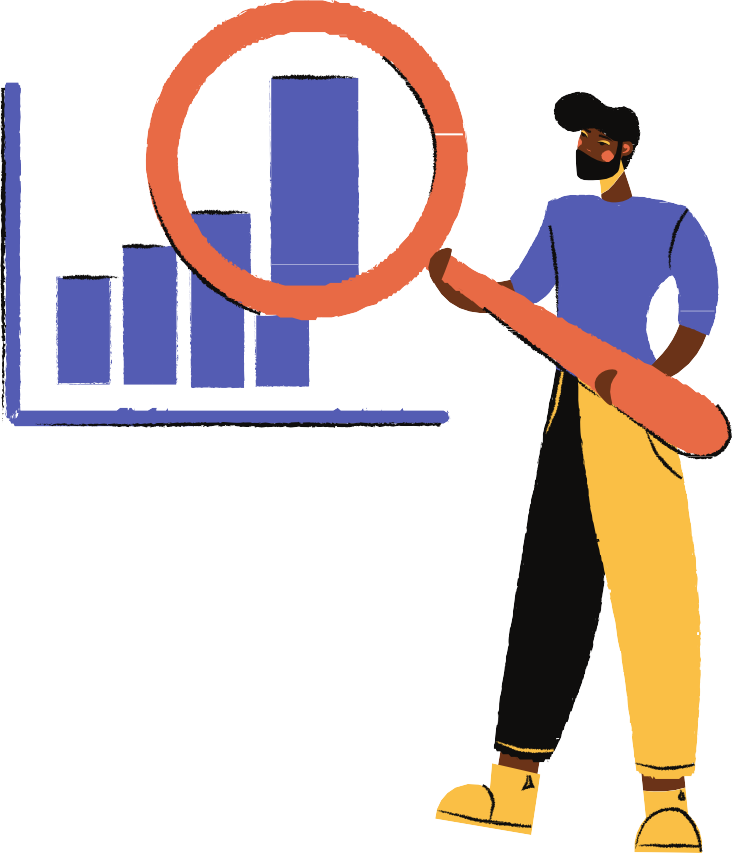 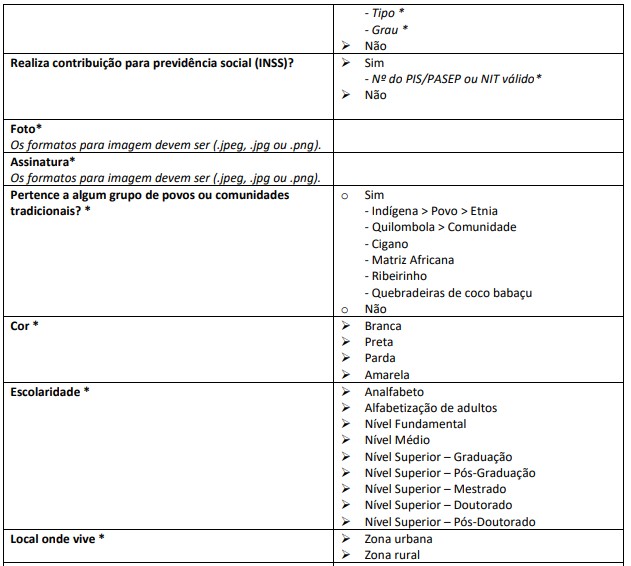 Foto	e	assinatura	não	é  necessário colocar
Cuidado com este campo,  caso não se enquadre em  alguma das situações, não  marque nada.
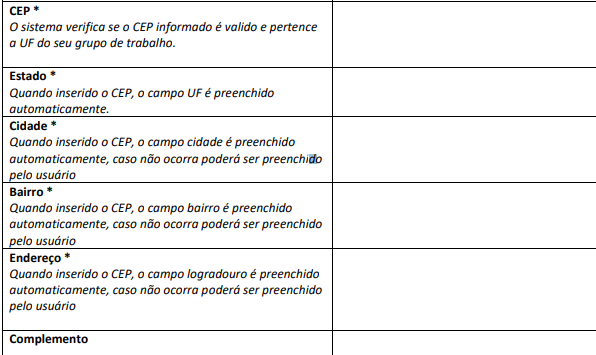 Deverá ser utilizado para colocar o número da residência e algum complemento se houver, como: nº apto.
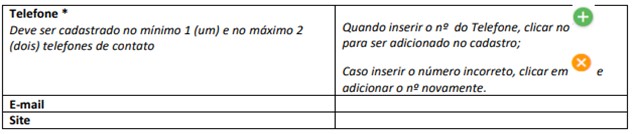 Estas informações pessoais deverão ser preenchidas com toda atenção, é por  meio destes dados que o cidadão será contactado, sendo aprovado o documento  será enviado via Correios no endereço informado.
No	número	de	telefone	coloque	preferencialmente	um	número	de	WhatsApp  para receber o contato do avaliador que fará a prova de habilidades.
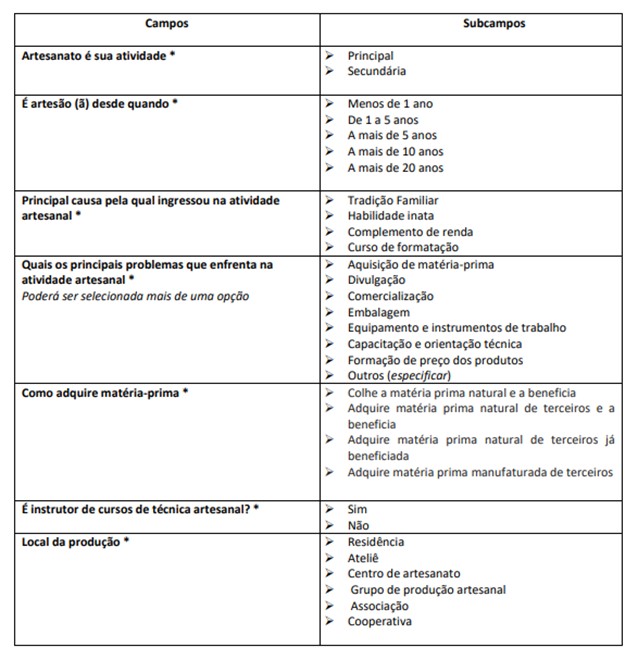 3.1.2. Informações Adicionais

Nesta tela deverão ser preenchidos  os seguintes campos sobre a  atividade artesanal:
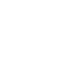 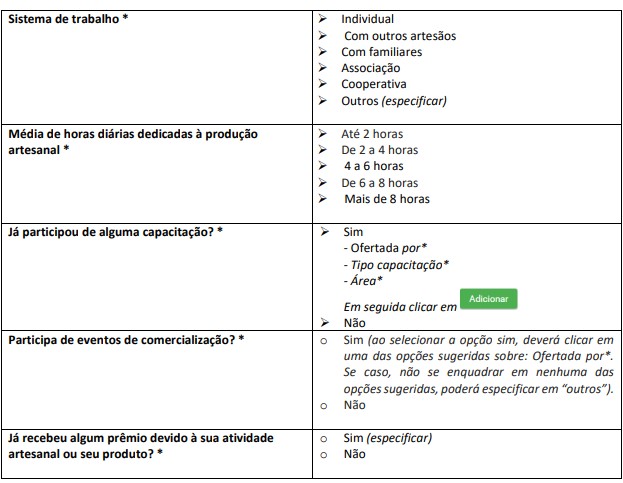 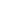 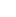 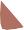 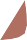 3.1.3. Informações Financeiras

Nesta tela deverão ser preenchidos os seguintes campos:
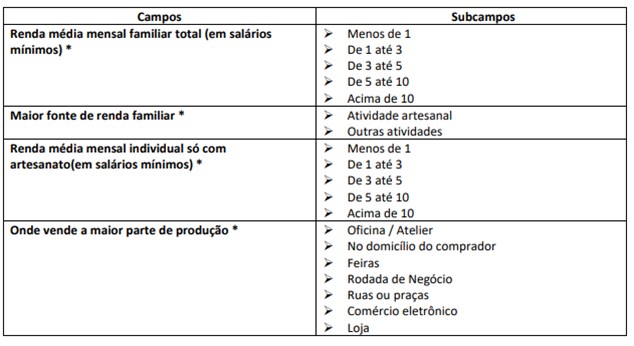 Informações Financeiras
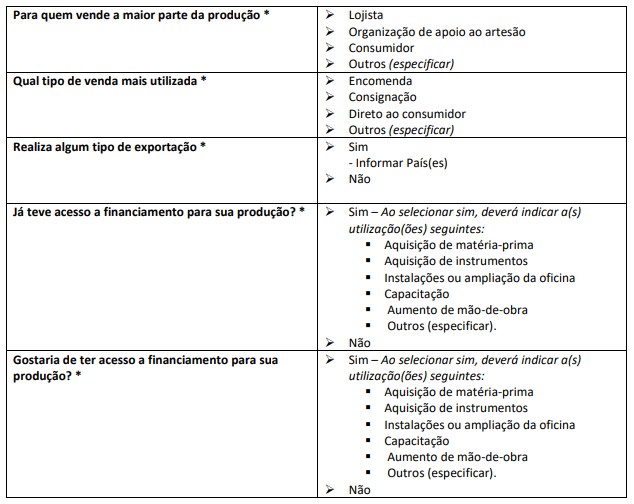 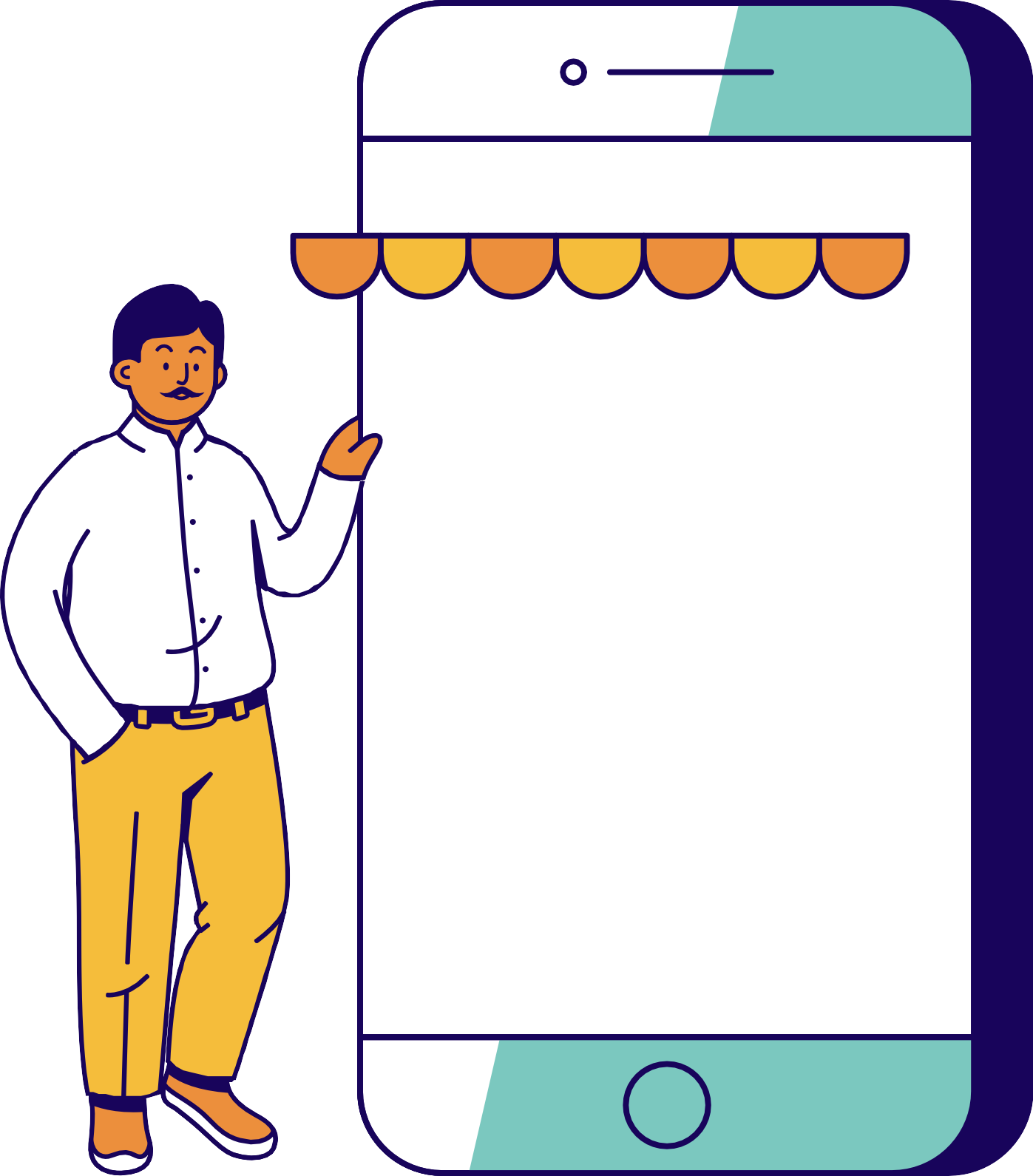 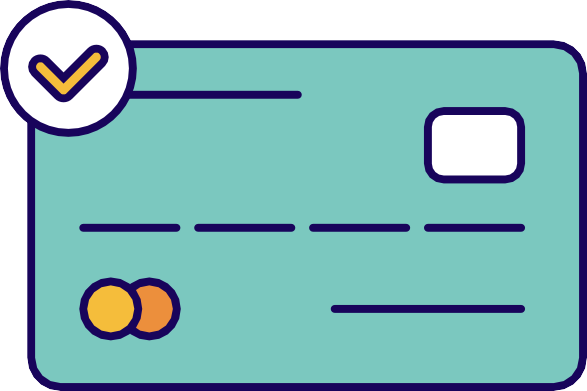 ARTESANATO
3.1.4. Informações da Produção

Nesta tela deverão ser preenchidos os seguintes campos a cerca da produção artesanal:  Produto e descrição do produto.
Produto: O sistema permite que sejam inseridos até no máximo 3 técnicas e cada técnica no mínimo 3 fotos.
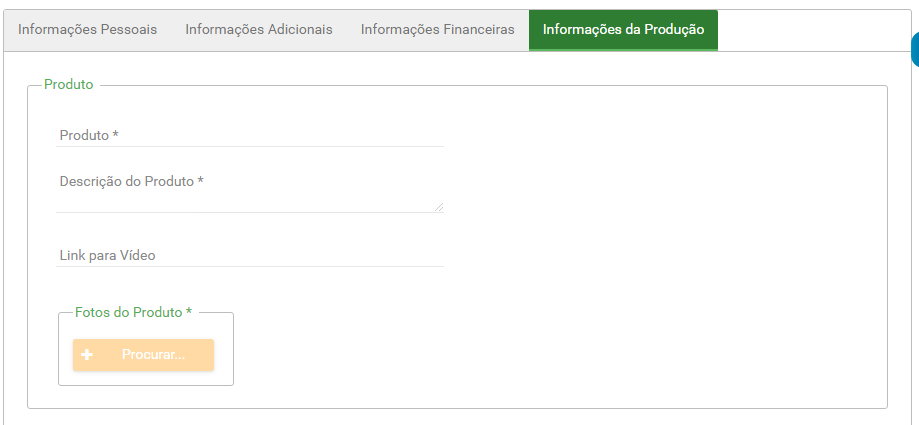 Fotos dos Produtos: Deverão ser inseridos no mínimo 3 fotos e no máximo 5 fotos  dos produtos, nos formatos jpeg, jpg ou png.
Capriche nesta parte coloque as melhores fotos do seu produto, não use fotos tiradas nas  feiras elas não detalham as peças. 
Faça uma breve descrição de como você realiza sua produção, para o avaliador tornar apto  sua avaliação. 
Antes	de	realizar	o	pré	cadastro	verifique	na	Portaria	nº 1007-SEI, de 11 de junho de 2018 se sua técnica enquadra nos critérios de aprovação e se possui todos os documentos solicitados. 
Em seguida deverá clicar em "adicionar produto", e o sistema apresenta os dados informados  pelo usuário. 
Ainda	na	aba	de	“informações	da	produção”	deverá	clicar	no	botão	“Enviar	para  Moderação”, para avaliação da Coordenação Estadual de Minas Gerais. 
Ao concluir o preenchimento do formulário e enviar para moderação, será encaminhado  um e-mail de confirmação do cadastro para o usuário.
3.2. ACOMPANHAMENTO DO PRÉ - CADASTRO

Para acompanhar o andamento do pré-cadastro, o usuário que já realizou o pré-cadastro  deverá acessar o Portal do Artesanato por meio do site www.gov.br/artesanato e clicar no  botão “Acompanhar Pré-cadastro”. Após a autenticação de login através do GOV.BR, o  sistema apresenta a tela de acompanhamento do pré-cadastro, conforme exemplo da  figura abaixo:
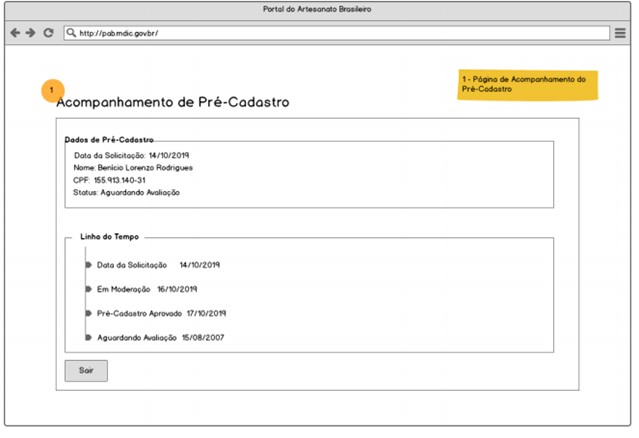 Quando houver a moderação da solicitação, o usuário  receberá um e-mail com as devidas instruções da  Coordenação Estadual do Artesanato de Minas  Gerais.
Ressaltamos que o pré-cadastro não é garantia de aprovação para a concessão da Carteira  Nacional do Artesão. Para concluir o cadastro no Sistema de Informações Cadastrais do  Artesanato Brasileiro (SICAB) e obter o documento o cidadão deverá realizar o teste de  habilidade.

O usuário receberá contato via ligação ou WhatsApp de um dos avaliadores do Governo de  Minas Gerais da Secretaria de Estado de Desenvolvimento Econômico por meio da DIRETORIA  DO ARTESANATO MINEIRO devidamente identificados, para conduzir esta parte do processo.
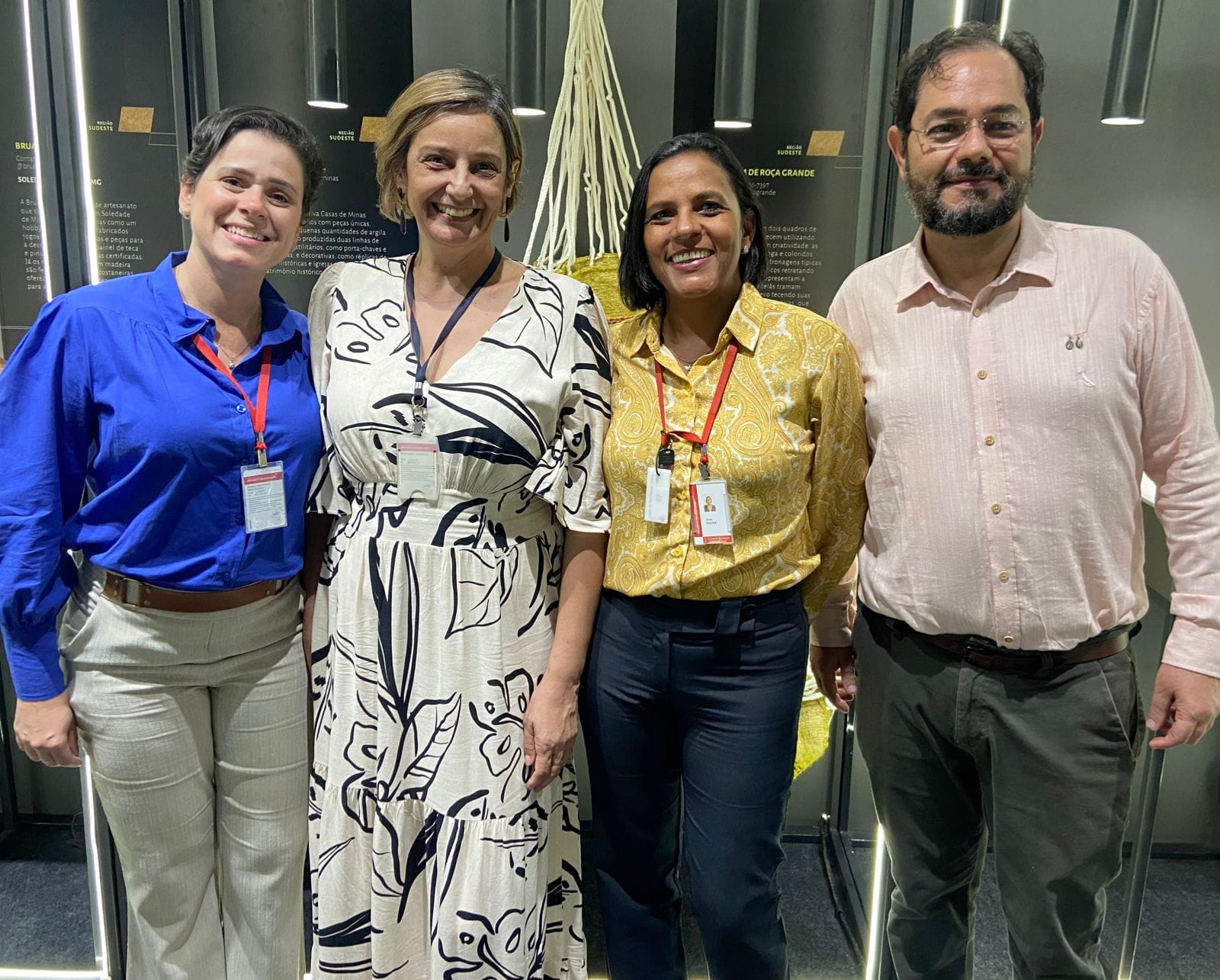 EQUIPE DIRETORIA DO ARTESANATO
Assessoria Técnica
Marina Magalhães Peixoto
Érika Abreu Guimarães
Ana Lúcia Pereira José
Diretoria do Artesanato
Thiago Tomaz de Souza Chaveiro
Na sequência da foto da esquerda para a direita
Obrigado!